Domestic Violence Awareness Month (DVAM)
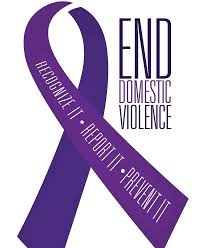 About Domestic Violence
What is Domestic Violence?
Domestic violence is best understood as a pattern of abusive behaviors–including physical, sexual, and psychological attacks as well as economic coercion–used by one intimate partner against another (adult or adolescent) to gain, maintain, or regain power and control in the relationship
Who Can Be in an Abusive Relationship?
Anyone can be abusive and anyone can be the victim of abuse. It happens regardless of gender, age, sexual orientation, race or economic background. If you are being abused by your partner, you may feel confused, afraid, angry and/or trapped. All of these emotions are normal responses to abuse. You might also blame yourself for what is happening. But, no matter what others might say, you are never responsible for your partner’s abusive actions. Regardless of the circumstances of the relationship or the pasts of either partner, no one ever deserves to be abused.
Warning Signs of Domestic Violence
It’s not always easy to tell at the beginning of a relationship if it will become abusive. In fact, many abusive partners may seem absolutely perfect in the early stages of a relationship. Possessive and controlling behaviors don’t always appear overnight, but rather emerge and intensify as the relationship grows. 
Some of the signs of an abusive relationship include a partner who:
Tells you that you can never do anything right
Shows extreme jealousy of your friends and time spent away
Keeps you or discourages you from seeing friends or family members
Insults, demeans or shames you with put-downs
Controls every penny spent in the household
Takes your money or refuses to give you money for necessary expenses
Warning Signs of Domestic Violence Cont.
Looks at you or acts in ways that scare you
Controls who you see, where you go, or what you do
Prevents you from making your own decisions
Tells you that you are a bad parent or threatens to harm or take away your children
Prevents you from working or attending school
Destroys your property or threatens to hurt or kill your pets
Intimidates you with guns, knives or other weapons
Pressures you to have sex when you don’t want to or do things sexually you’re not comfortable with
Pressures you to use drugs or alcohol
healthy relationship
A healthy relationship means that both you and your partner(s) are:
Communicating: You talk openly about problems and listen to one another. You respect each other’s opinions.
Respectful: You value each other as you are.
Trusting: You do not feel the need to “prove” each other’s trustworthiness.
Honest: You are honest with each other, but can still keep some things private.
Equal: You make decisions together and hold each other to the same standard.
healthy relationship
Enjoying personal time: You enjoy spending time apart, alone or with others. You respect each other’s need for time apart.
Making mutual sexual choices: You talk openly about sexual and reproductive choices together. All partners willingly consent to sexual activity and can safely discuss what you are and are not comfortable with.
Economic/financial partners: You and your partner have equal say with regard to finances. 
Engaging in supportive parenting: All partners are able to parent in a way they feel comfortable with. You communicate together about the needs of the child(ren), as well as the needs of the parents.
Domestic Violence Resources
Ohio Domestic Violence NetworkHotline: (800) 934-9840Website: www.odvn.org
National Domestic Violence Hotline
 1−800−799−7233 or TTY 1−800−787−3224.
Website: www.thehotline.org to chat live via this website
SARAH's House
1114 East Second Street
Defiance, Ohio 43512
P: (419) 782-0911Monday - Friday8:00 AM to 4:30 PM
House of Ruth : domestic violence shelter 
1-800-782-8555

If you are in danger, please call 911